Adabiyot
6 - sinf
Mavzu: Mustahkamlash



O‘qituvchi: Matyakubova  Xosiyat  Erkaboyevna
G‘ofur G‘ulom ijodi bo‘yicha mantiqiy topshiriq
1)  12,4,13,8,29        25,26,17,8,6,8,13,1     2,14,11,1,12
             “Mening o‘g‘rigina bolam”   
 2)   23,14,3,6,14,17
             “Yodgor” 
 3)  18,14,26,8,13,8,27
             “Sog‘inish”
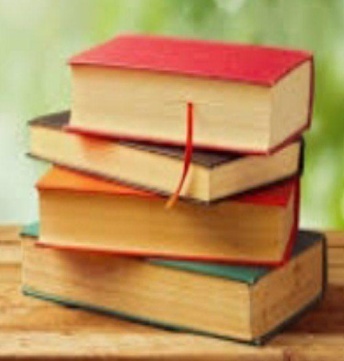 Bu qaysi qahramon?
Omon
Qushlarning ovqatidan xabar olib
 tur, ochiqib qolmasin.
Axir mening dargohimda shamga
 kun qoldimi?
Kep qoling, armonda qolasiz, 
 sotaman-u ketaman!
Ko‘kterakka borganda xo‘jayinimga 
 aytib ko‘raman.
Pochchasi
Sariboy
Qoravoy
Sariboyni mot qilgan yolg‘onlarning ketma-ketligini aniqlang
Sariboyni mot qilgan yolg‘onlarning ketma-ketligini aniqlang
Asar matnini o‘qidingizmi?
Asar matnini o‘qidingizmi?
Ma’lumotlardagi xatolikni toping
Ammasinikiga borib, qushlarni nobud qiladi.
Tomdan tandirga tushib ketadi.
Eshonning uyidan haydaladi.
Yozgi ta’tilda onasiga dala ishlarida yordamlashadi.
Sariboynikida xizmat qiladi.
Omon o‘rtog‘i bilan doimo birga yuradi.
Ma’lumotlardagi xatolikni toping
Ammasinikiga borib, qushlarni nobud qiladi.
Tomdan tandirga tushib ketadi.
Eshonning uyidan haydaladi.
Yozgi ta’tilda onasiga dala ishlarida yordamlashadi.
Sariboynikida xizmat qiladi.
Omon o‘rtog‘i bilan doimo birga yuradi.
Qaysi biri ortiqcha?
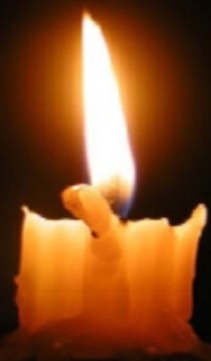 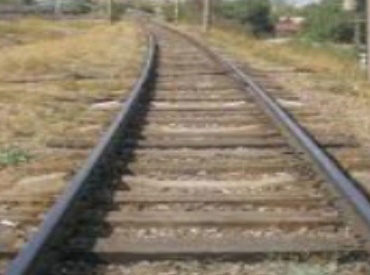 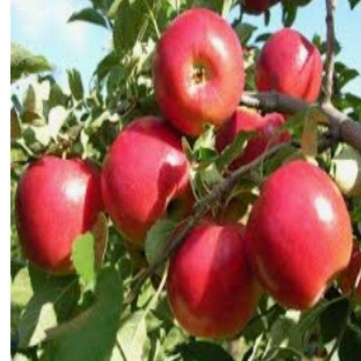 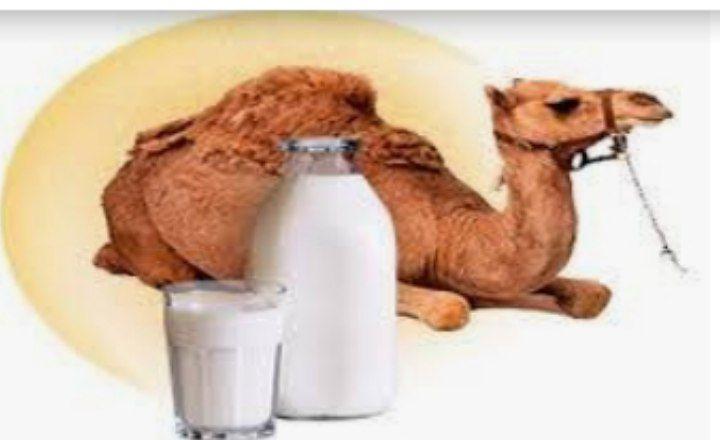 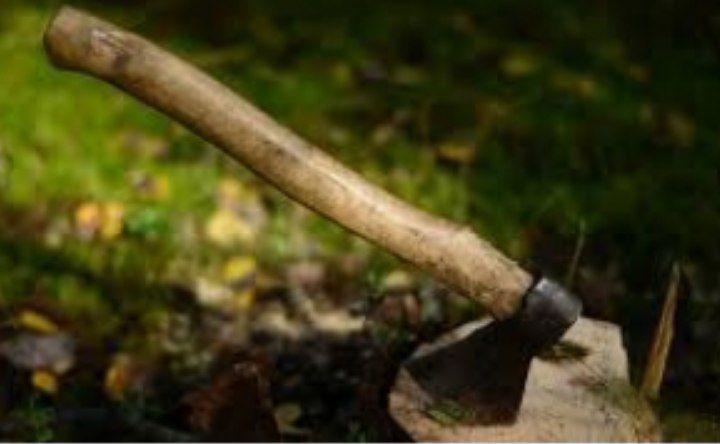 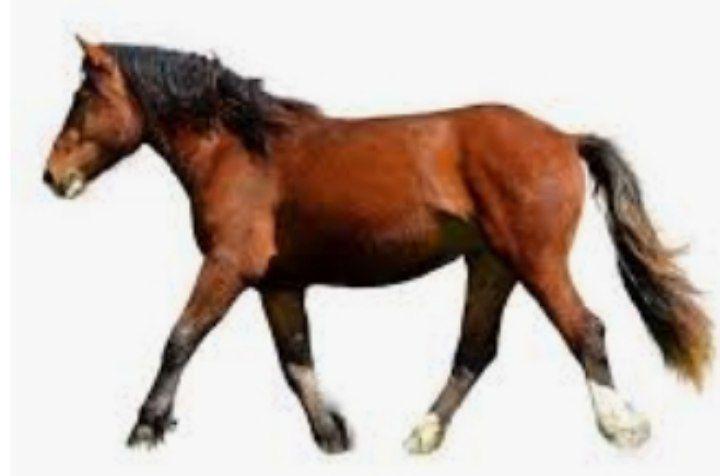 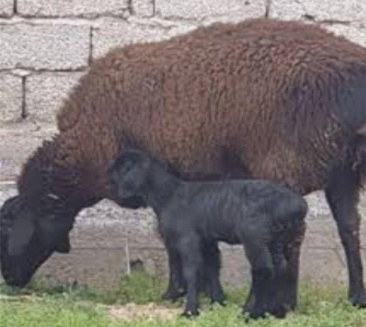 Qoravoy haqidagi yolg‘on-fikr
Qoravoy otasidan erta yetim qoladi.
Sariboyday ezma boyni boplab dodini beradi.
Qoravoy sodda, samimiy, sezgir va shu bilan birga yolg‘onchi bola edi. 
Qoravoyning atrofida birorta ham do‘sti bo‘lmagan.
Sarguzashtlar ketma-ketligini toping
Sariboy dargohidagi voqea;
ammasinikiga borishi;
kissavurlarga duch kelishi;
Eshonnikidagi holat;
ko‘chmanchilar ovulidagi sharmandalik;
domlanikidagi vaziyat;
boynikidagi xizmat;
tandirga tushib ketishi;
Xoji bobonikida bo‘lishi.
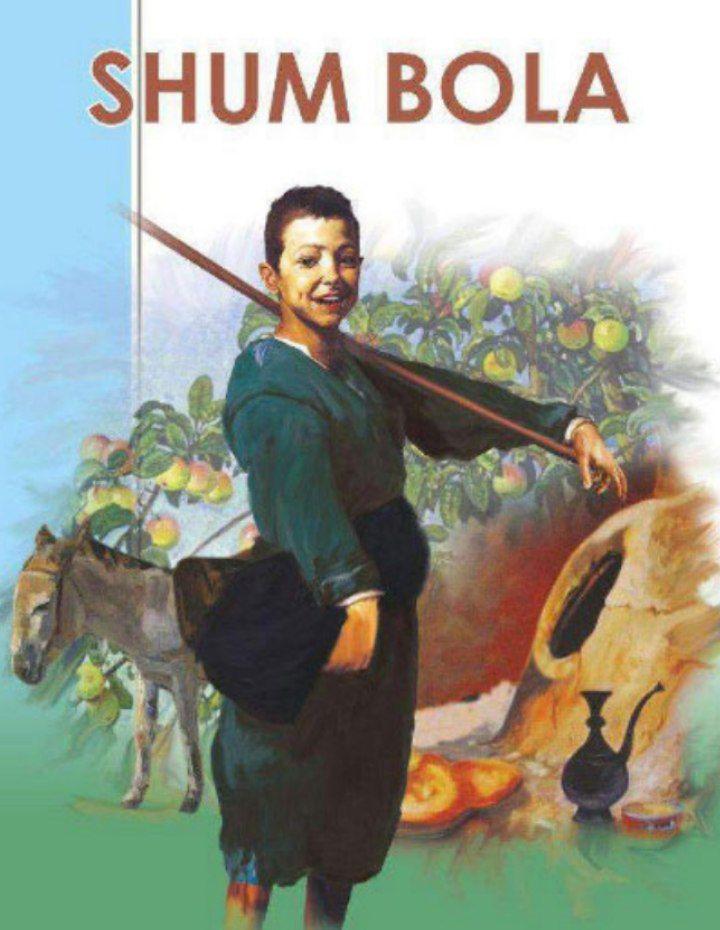 Sarguzashtlar ketma-ketligini toping
Ammasinikiga borishi;
kissavurlarga duch kelishi;
ko‘chmanchilar ovulidagi sharmandalik;
domlanikidagi vaziyat;
tandirga tushib ketishi;
Eshonnikidagi holat;
Sariboy dargohidagi voqea;
boynikidagi xizmat;
Xoji bobonikida bo‘lishi.
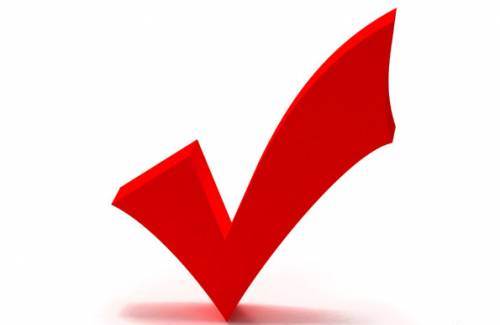 Mustaqil bajarish uchun topshiriq
“Shum bola” qissasidan qaysi qahramon yoqdi. Shu qahramoningizga maktub yo‘llang. Maktubda tanlagan qahramoningizning qaysi jihatlari sizga yoqqani yoki yoqmaganligi, maslahatlaringiz, tavsiyalaringizni aks ettirishga harakat qiling. Qahramonlar haqidagi fikrlaringizni bayon qilishda matndagi aniq misollarga tayaning.
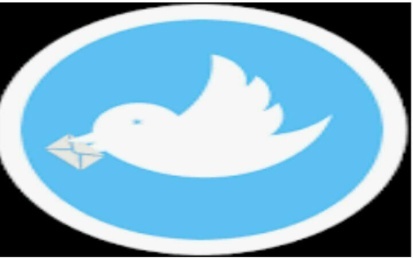